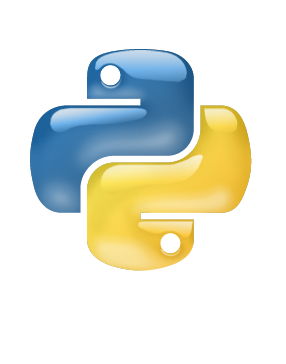 Some Common Issues:Iteration
Damian Gordon
WHILE Loops
# PROGRAM Print1To5:
a = 1
while a != 6:
# DO
    print(a)
    a = a + 1
# ENDWHILE;
# END.
# PROGRAM Print1To5:
a = 1
while a != 6:
# DO
    print(a)
    a = a + 1
# ENDWHILE;
# END.
>>
1
2
3
4
5
FOR Loops
# PROGRAM Print1To5For:
for a in range(1,6):
# DO
    print(a)
# ENDFOR;
# END.
# PROGRAM Print1To5For:
for a in range(1,6):
# DO
    print(a)
# ENDFOR;
# END.
>>
1
2
3
4
5
FOR Loops
Printing Multiple Values
# PROGRAM Print1To5For:
for a in range(1,6):
# DO
    print(a, a+1)
# ENDFOR;
# END.
# PROGRAM Print1To5For:
for a in range(1,6):
# DO
    print(a, a+1)
# ENDFOR;
# END.
>>
1 2
2 3
3 4
4 5
5 6
# PROGRAM Print1To5For:
for a in range(1,6):
# DO
    print(a, a+1, a+10)
# ENDFOR;
# END.
# PROGRAM Print1To5For:
for a in range(1,6):
# DO
    print(a, a+1, a+10)
# ENDFOR;
# END.
>>
1 2 11
2 3 12
3 4 13
4 5 14
5 6 15
FOR Loops
Incrementing by different values
# PROGRAM Print-For:
for a in range(1,6,1):
# DO
    print(a)
# ENDFOR;
# END.
# PROGRAM Print-For:
for a in range(1,6,1):
# DO
    print(a)
# ENDFOR;
# END.
# PROGRAM Print-For:
for a in range(1,6,1):
# DO
    print(a)
# ENDFOR;
# END.
>>
1
2
3
4
5
# PROGRAM Print-For:
for a in range(1,6,2):
# DO
    print(a)
# ENDFOR;
# END.
# PROGRAM Print-For:
for a in range(1,6,2):
# DO
    print(a)
# ENDFOR;
# END.
>>
1
3
5
# PROGRAM Print-For:
for a in range(1,6,3):
# DO
    print(a)
# ENDFOR;
# END.
# PROGRAM Print-For:
for a in range(1,6,3):
# DO
    print(a)
# ENDFOR;
# END.
>>
1
4
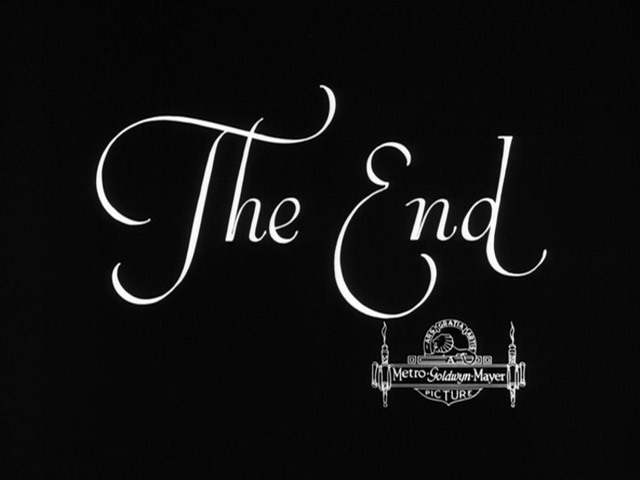